Как люди научились считать
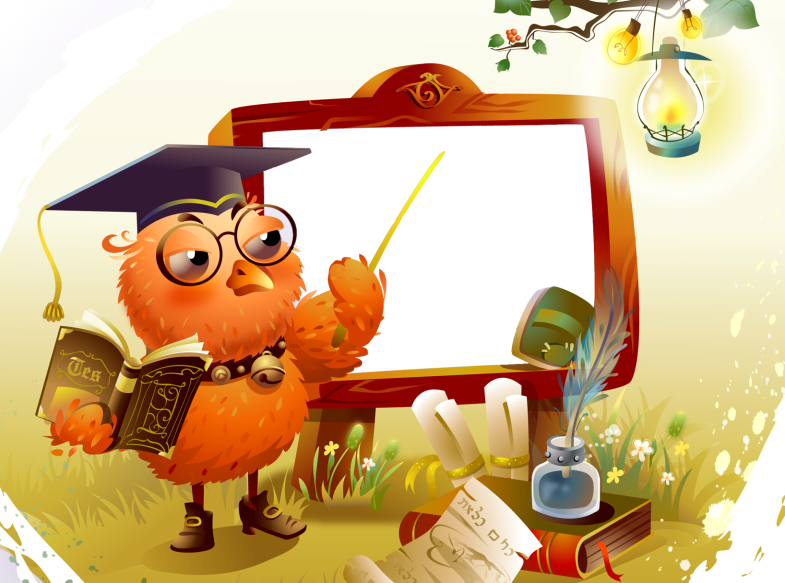 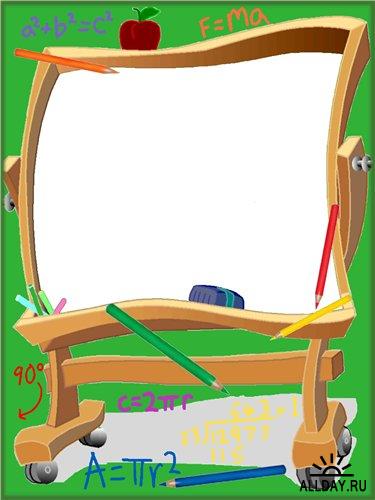 Арифметика каменного века
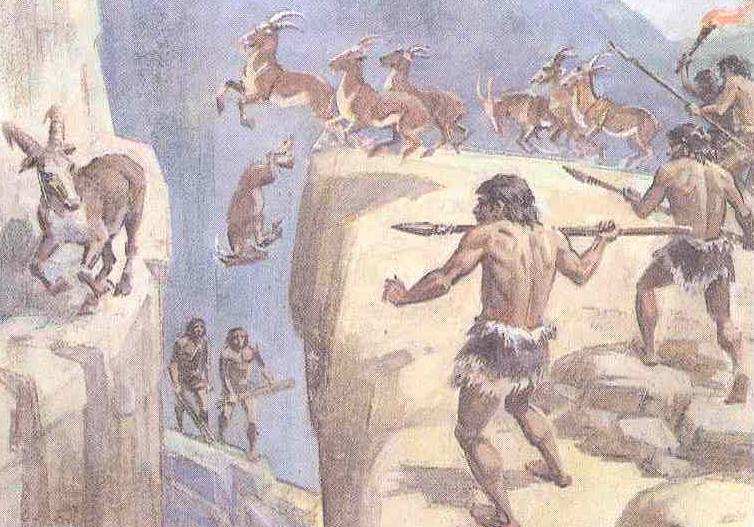 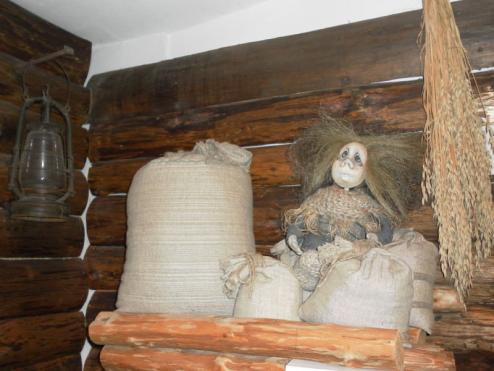 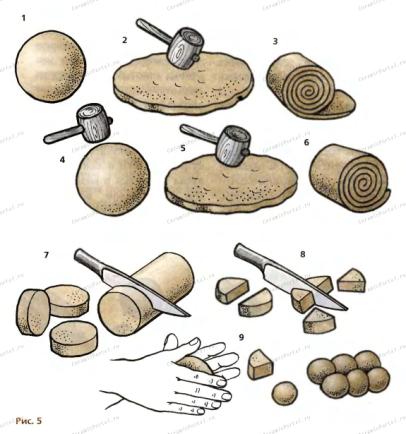 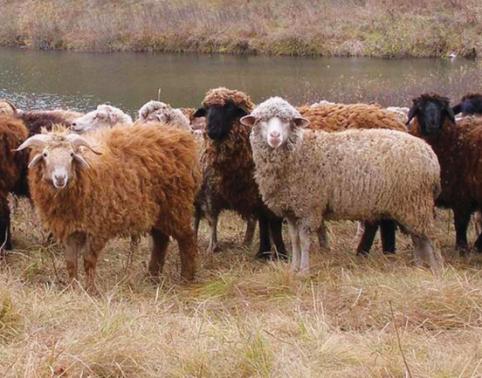 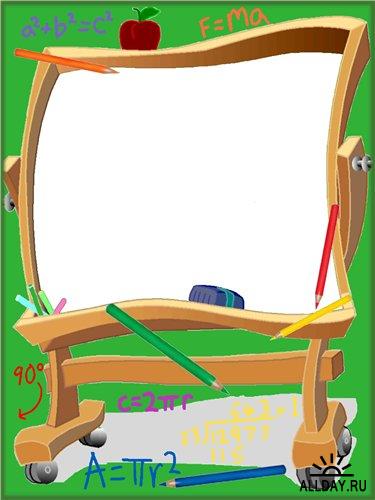 Числа начинают получать имена
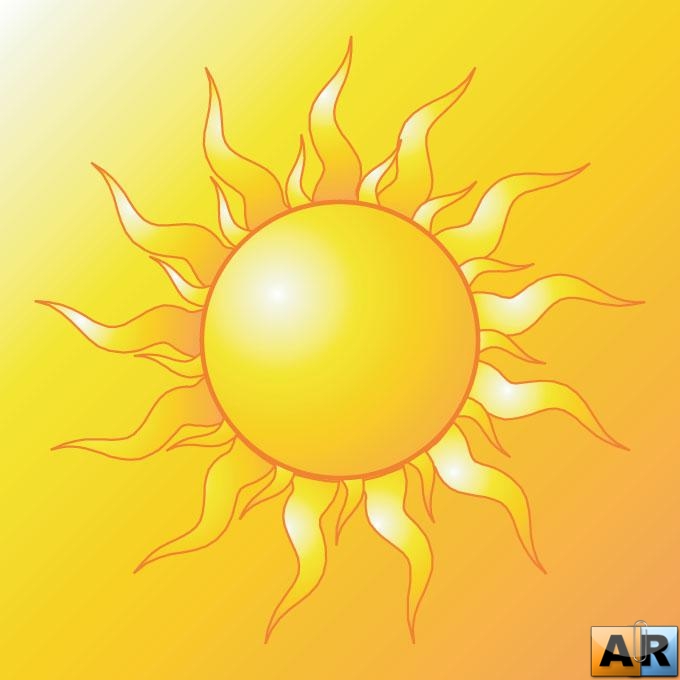 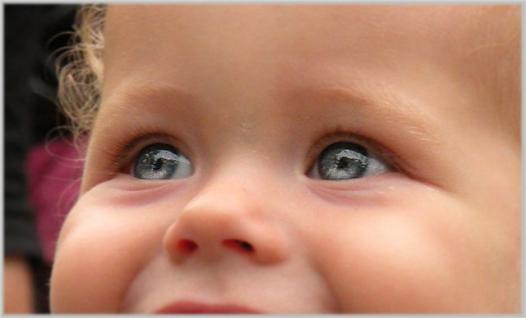 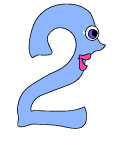 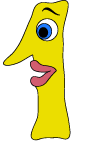 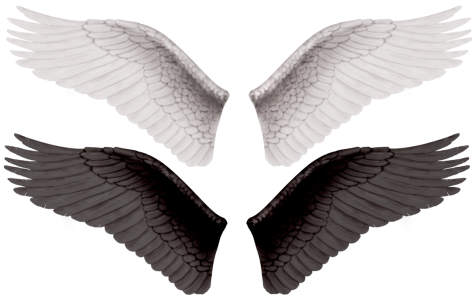 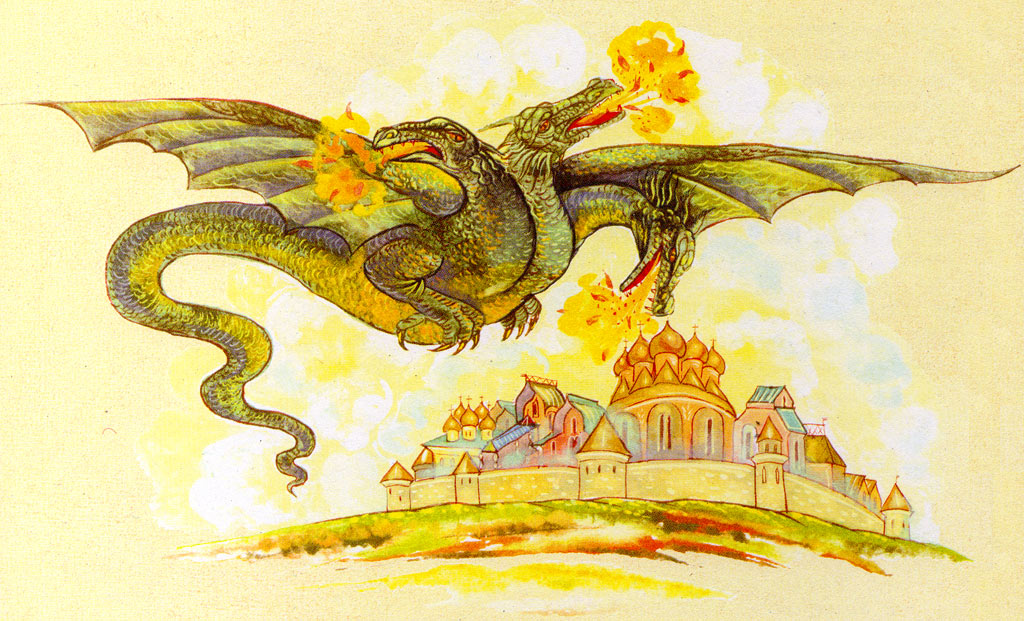 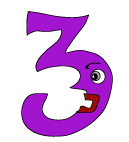 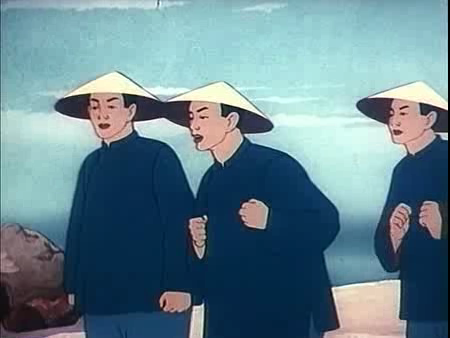 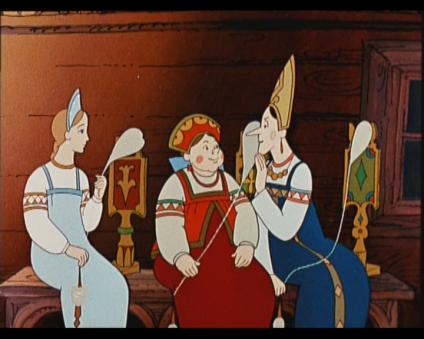 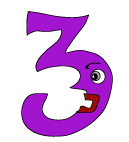 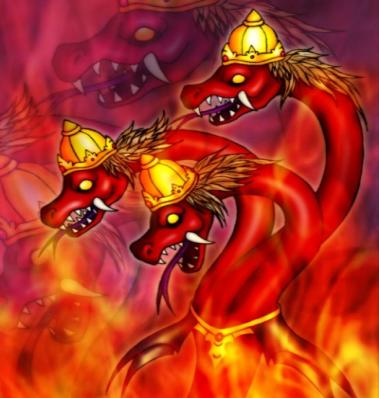 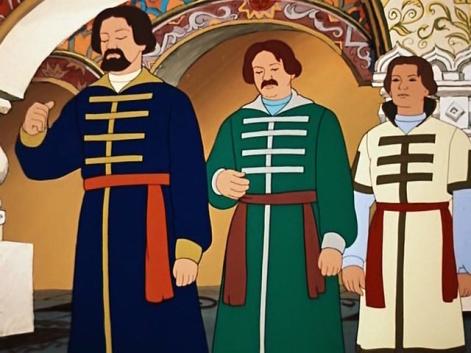 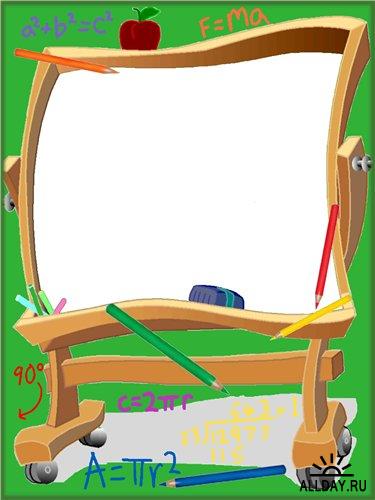 Как люди научились записывать цифры?
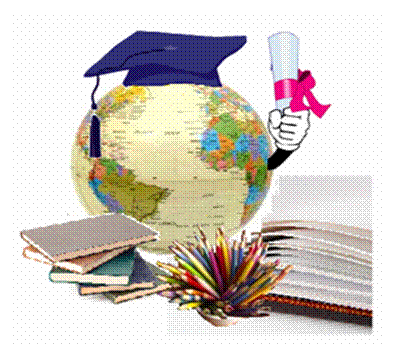 С развитием скотоводства и земледелия люди все чаще начали сталкиваться с большими числами, запоминать которые стало трудно. Нужно было придумать, как их записать. В разных странах и в разные времена это делалось по-разному. Очень разные и порою даже забавные эти “цифры” у разных народов.
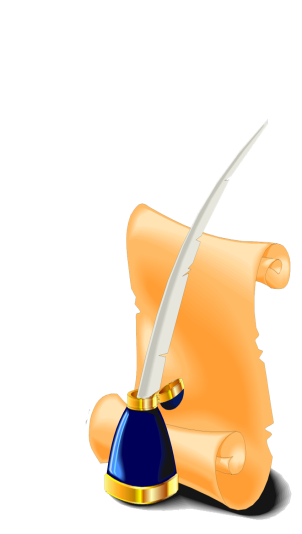 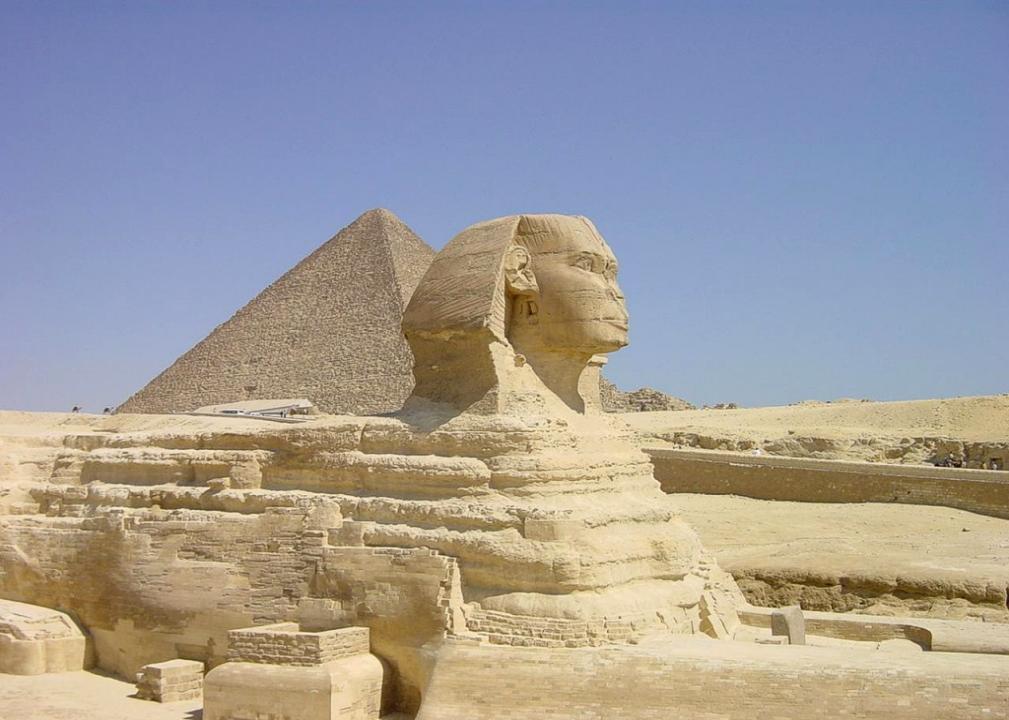 Е г и п т я н е
Древние египтяне считали также как мы сейчас считаем - десятками. Но специальные знаки - цифры у них были только для разрядов: единиц, десятков, сотен, тысяч. Чтобы записать 7, египтянину приходилось записывать - рисовать 7 палочек.
Египетские числа из ЛЕГО
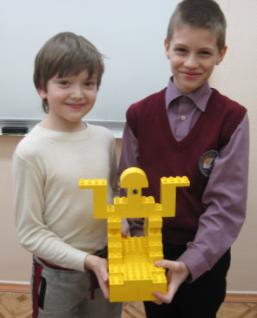 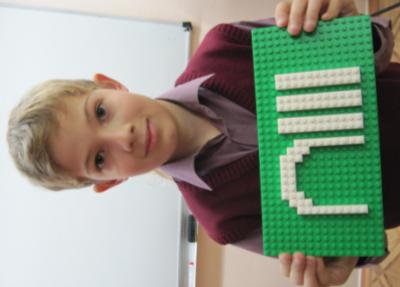 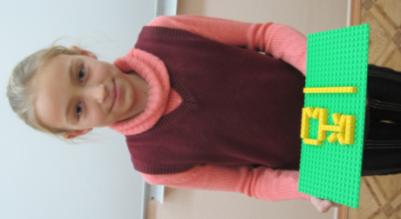 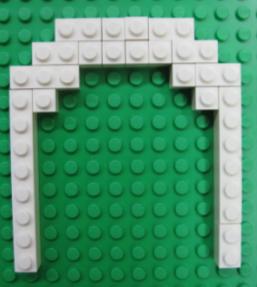 Г р е к и
У древних греков, например, вместо цифр, были буквы. Буквами обозначались цифры и в древних русских книгах: “А” - это один, “Б” - два, “В” – три и т.д.
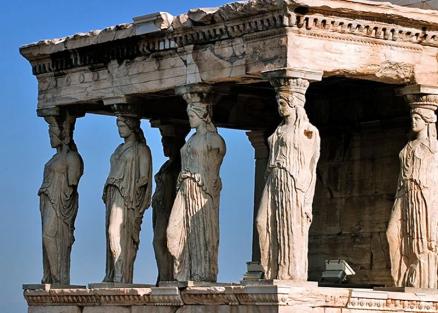 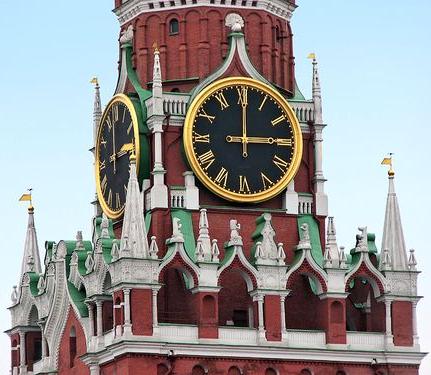 Р и м л я н е
У древних римлян были другие цифры. Мы и сейчас пользуемся иногда римскими цифрами.
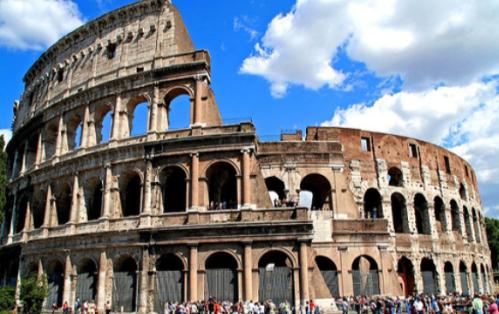 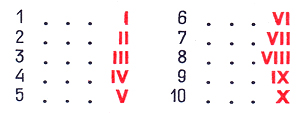 Римские числа из ЛЕГО
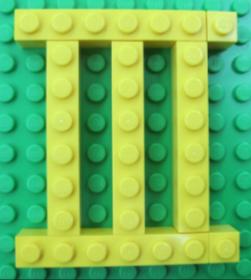 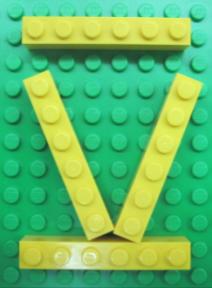 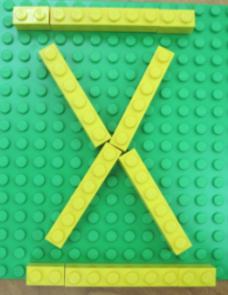 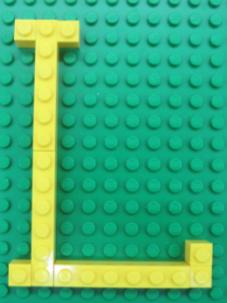 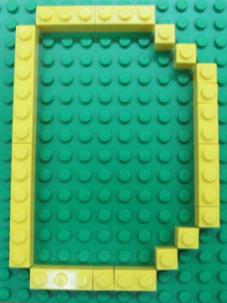 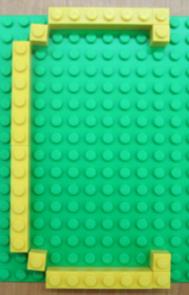 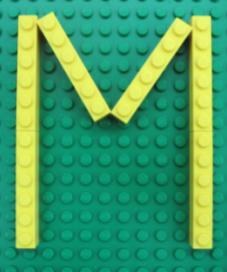 И н д е й ц ы  М А Й Я
Индейцы Майя ухитрялись писать любое число, используя только точку, линию и кружочек.
К и т а й  и  И н д и я
Так выглядели древние китайские цифры.

Наши современные цифры пришли к нам из Индии через арабские страны, поэтому их и называют арабскими. Происхождение каждой из девяти арабских цифр хорошо видно, если их записать в “угловатой” форме.
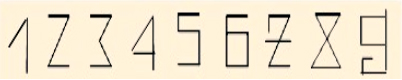 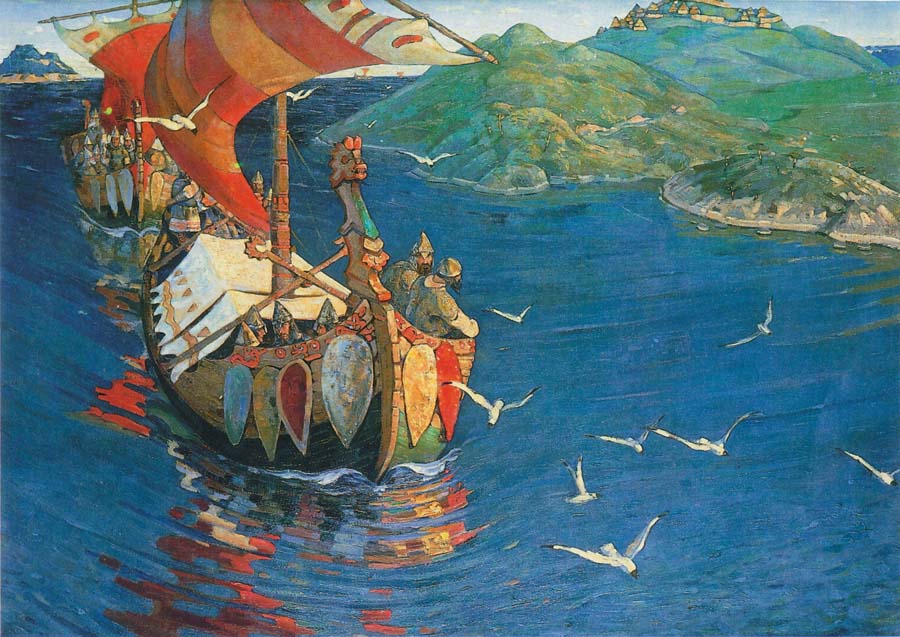 С л а в я н е
У предков русского народа - славян, как и у других народов, первым учителем математики была жизнь. Записывали славяне цифры при помощи букв со специальными значками - титло.
 
      В 16 веке при Иване Грозном на Руси появляются первые рукописные учебники по математике, а позже - печатные.
Славянские числа из ЛЕГО
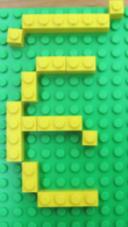 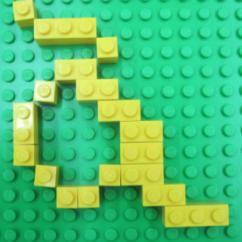 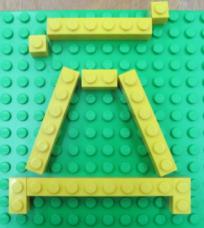 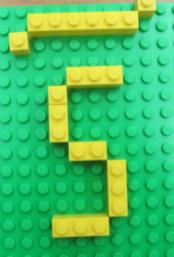 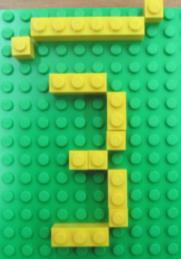 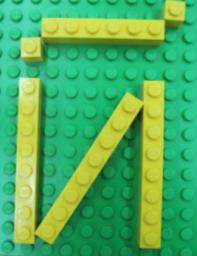 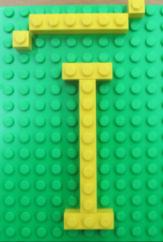 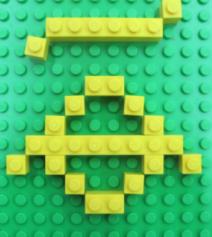 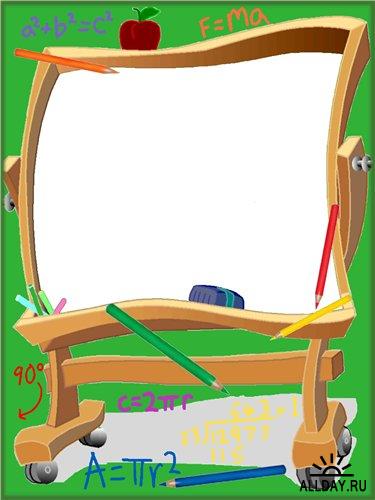 Числовые суеверия
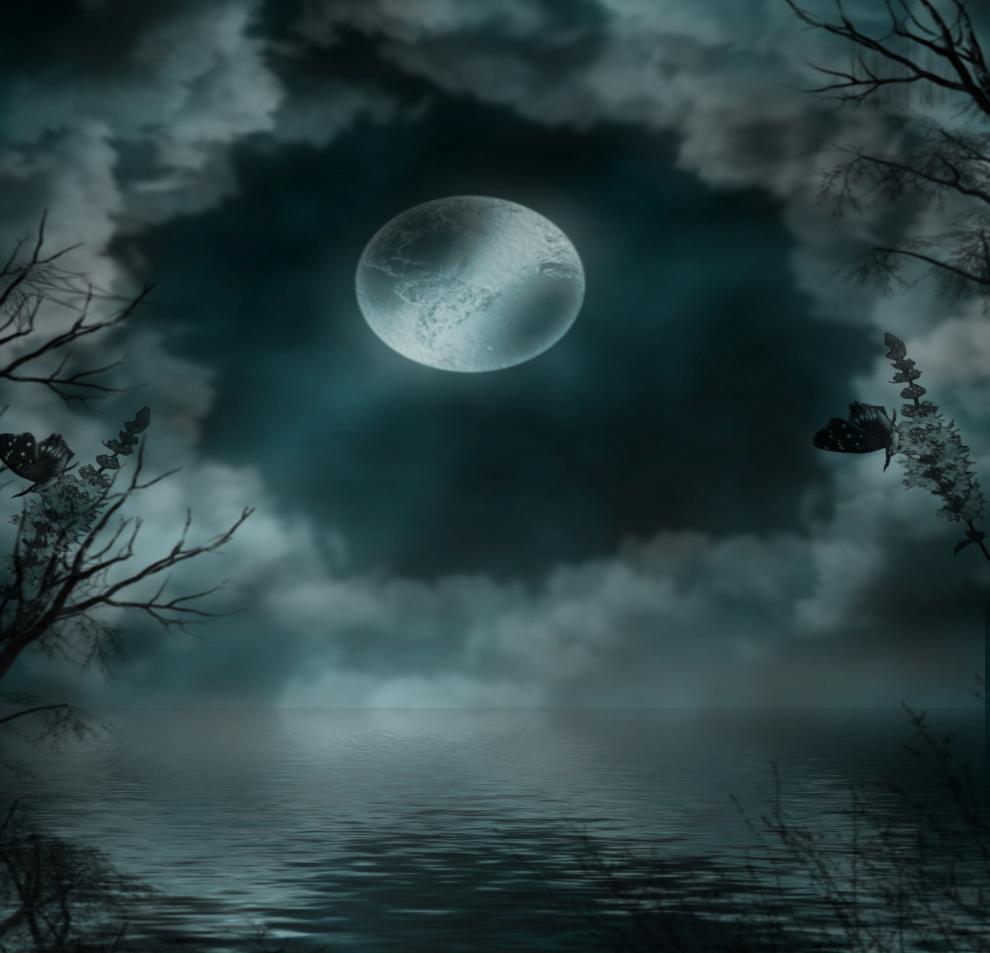 Вот как долго появлялась, зарождалась наука математика.  Но этот интересный мир чисел был не только полезным, необходимым, но и как все новое и мало известное порождал у людей суеверия, которые так и назывались числовые суеверия.
Какую цифру вы любите больше всего?
Вас удивляет такой вопрос: как можно любить,или не любить какие - то цифры, числа? Однако не все так думают. У некоторых есть числа “плохие” и “хорошие”,например, число 7 – хорошее, а 13 – плохое и т.д. Впервые мистическое отношение к числам возниклонесколько тысяч лет назад, а в середине века широкораспространилось по всей Европе. Была даже целая наука – нумерология, в которойкаждое имя имело свое число, получаемое припереводе букв имени в цифры.
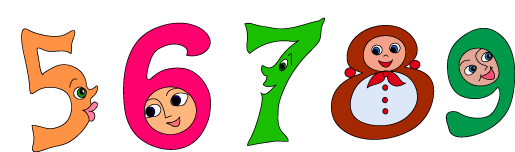 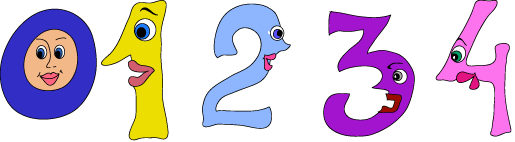 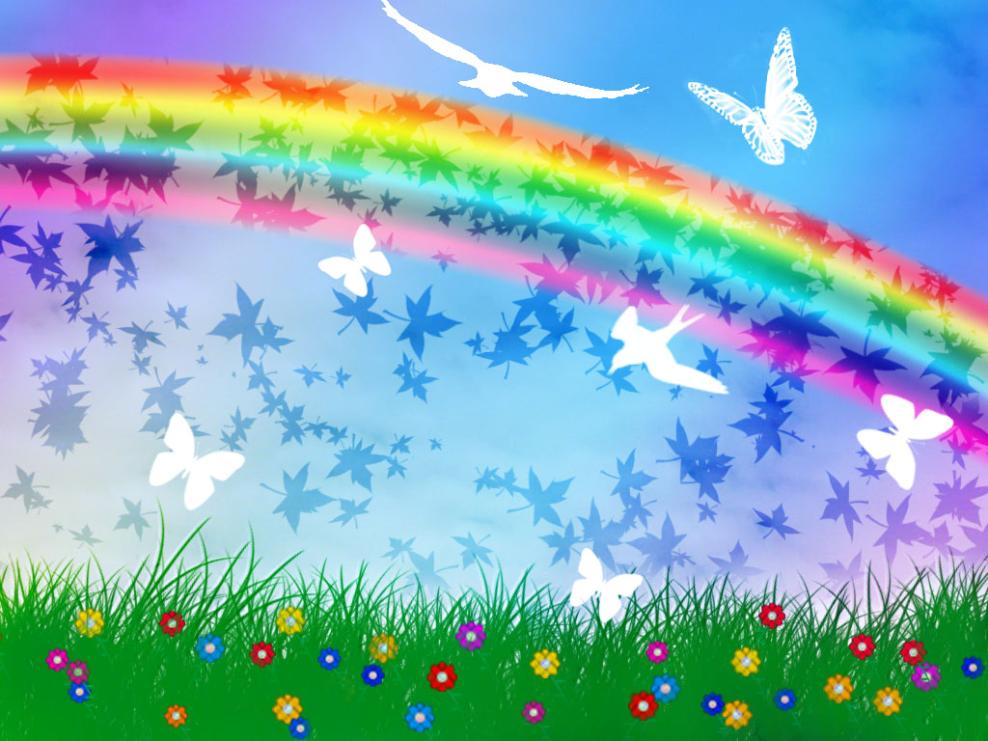 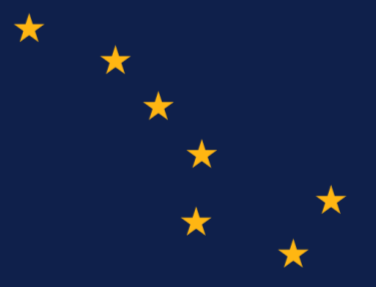 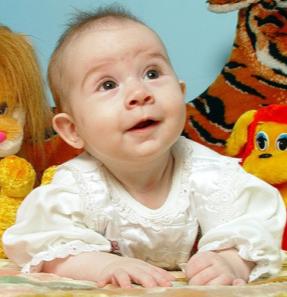 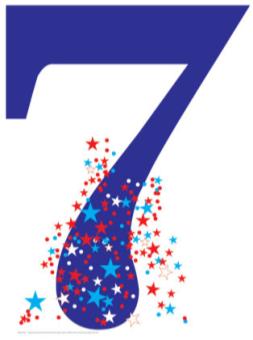 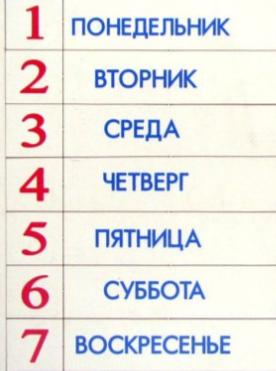 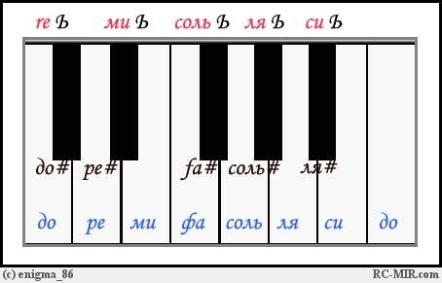 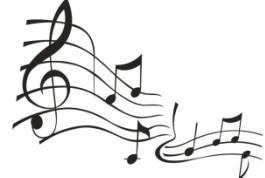 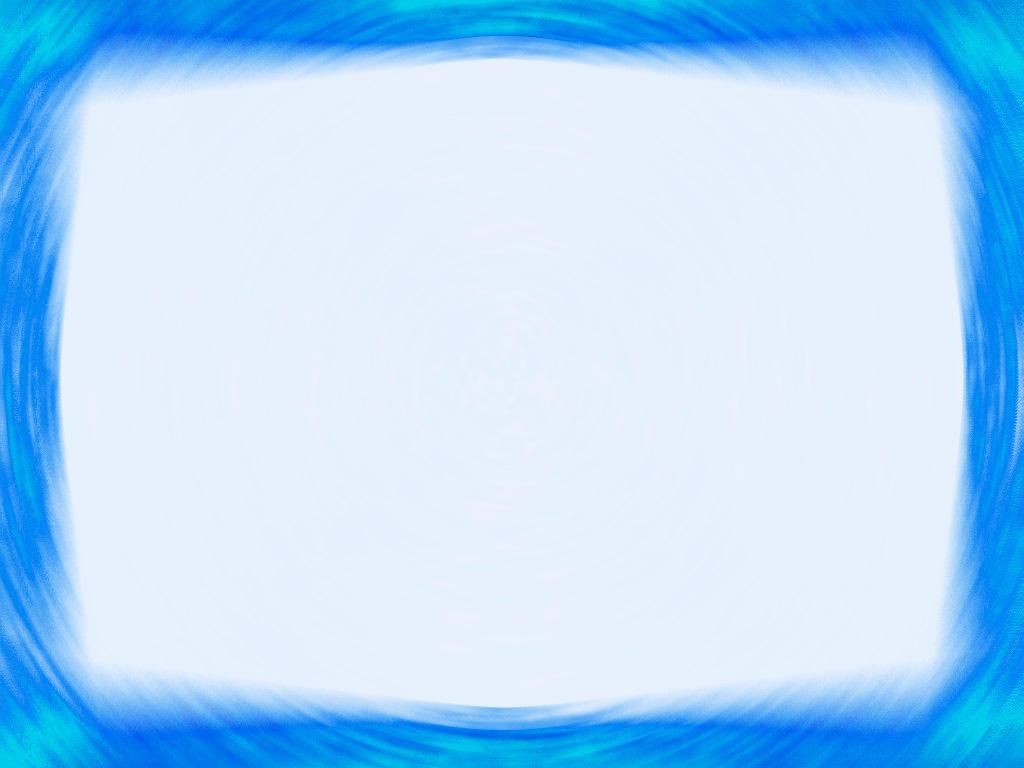 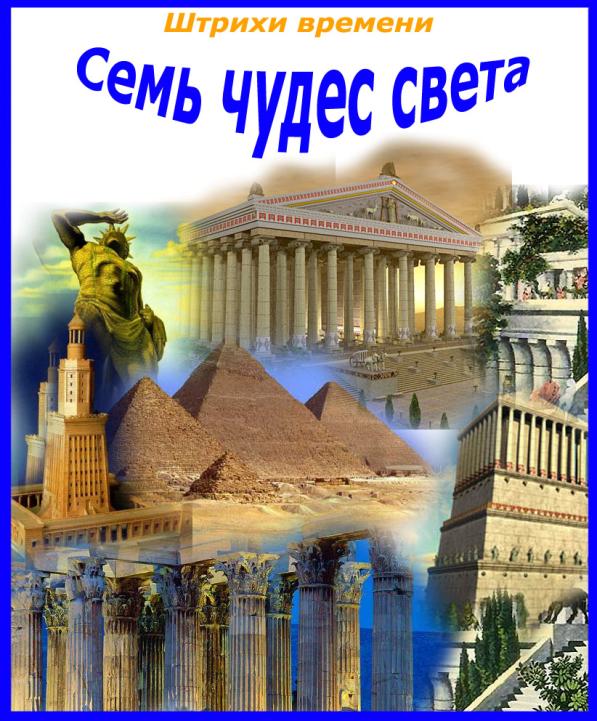 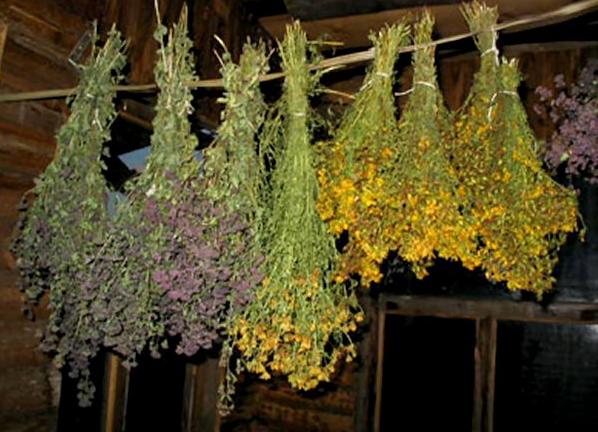 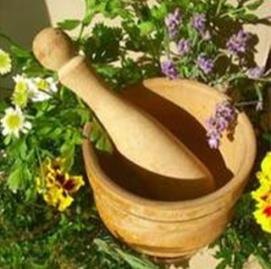 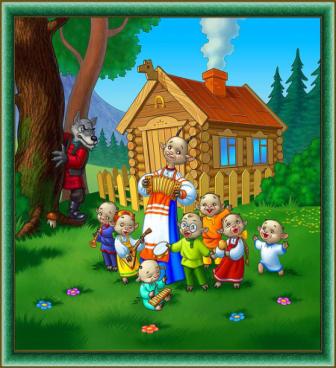 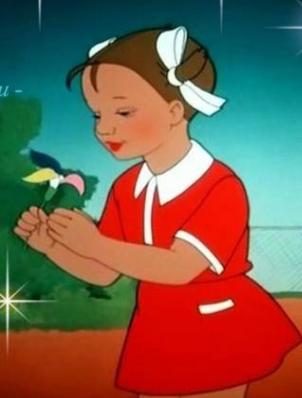 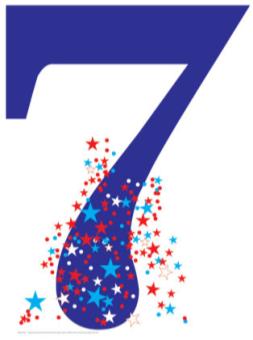 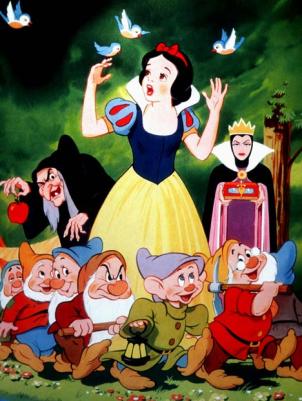 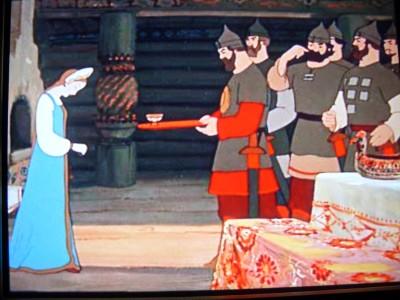 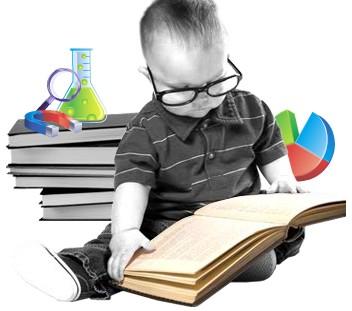 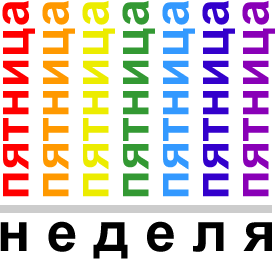 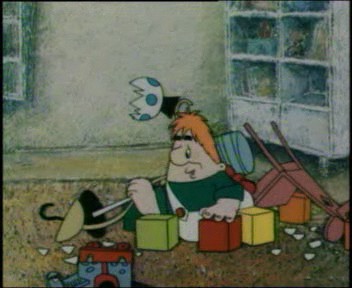 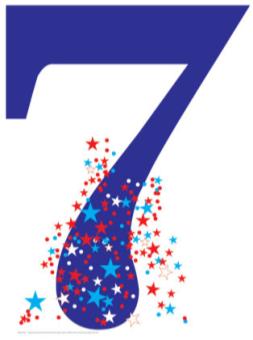 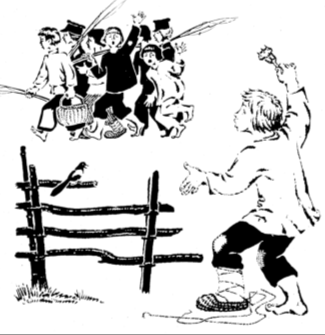 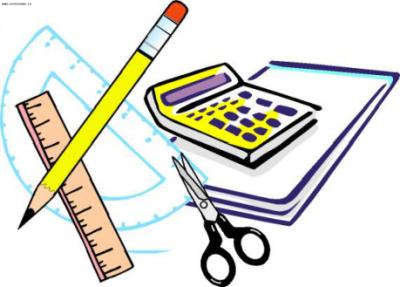 СПАСИБОЗАВНИМАНИЕ